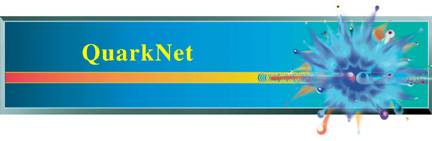 Cosmic Ray Vocabulary
Nathan Unterman
University of New Mexico  26.July.2022
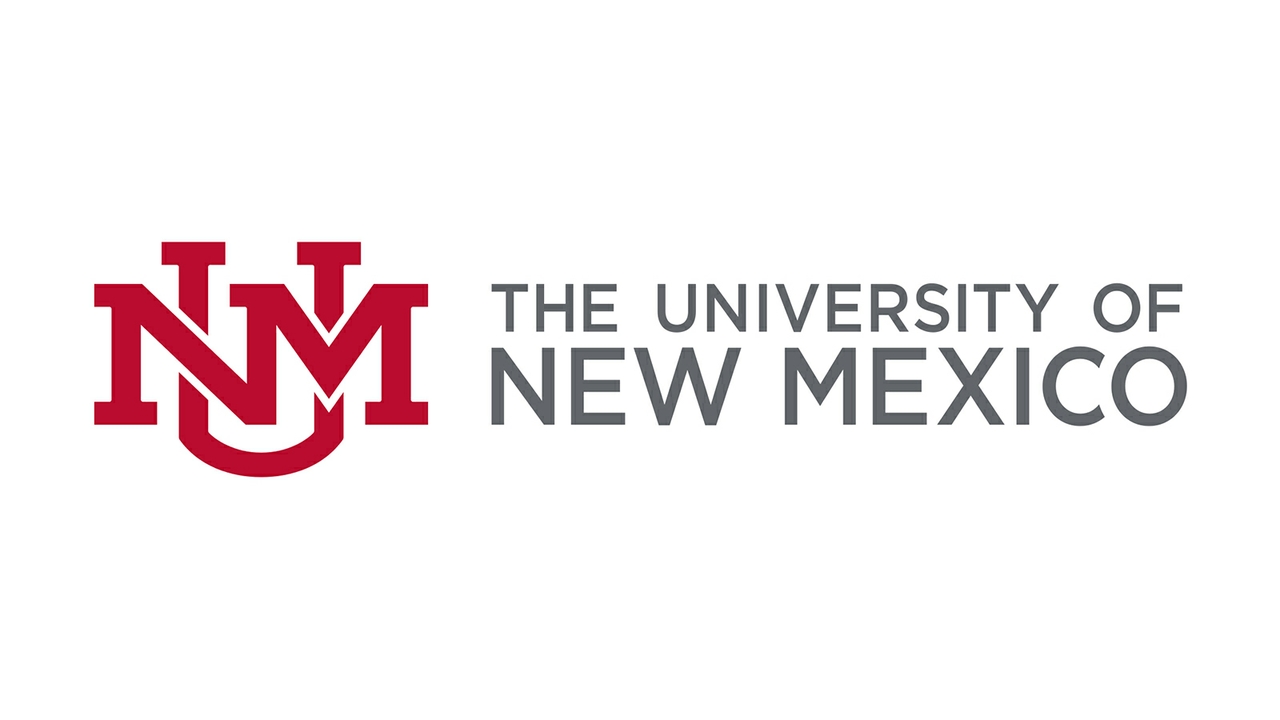 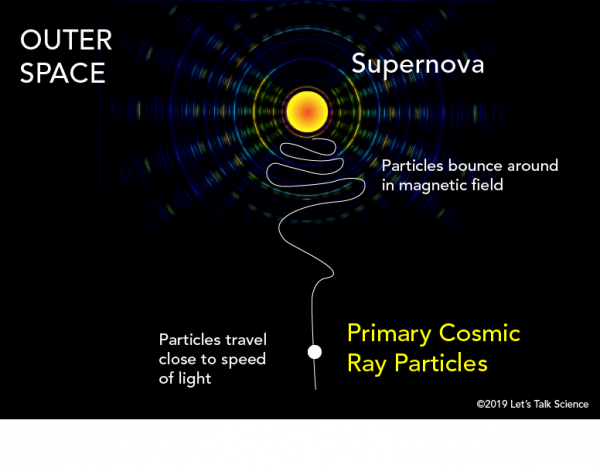 Flux describes the number of muons that pass or travel through a surface (area) per unit time.
flux
Mass
Time
Length
Relativity
Half-life is the time required for a quantity to reduce to half of its initial value. The term is commonly used in nuclear physics to describe how quickly unstable atoms undergo radioactive decay or how long stable atoms survive.

Lifetime is the amount of time a particle takes to decay in the process of one unstable subatomic particle transforming into multiple other particles.
Half-life VERSUS Lifetime
Recording an event when at least two counters have indicated a hit within a gate.
Importance is to reduce the number of stray events.
Trigger rate is the rate of events.
Coincidence and trigger
Angle of Acceptance
Stack	                                    Array
Gate Width
A nanosecond (ns or nsec) is one billionth (10-9) of a second.
0.000000001 seconds.
[Speaker Notes: Light goes about 34 cm in a nanosecond.  Talk about speed of light.]
Time of Flight tool
Need geometry
Plot on graph paper.

Time of flight can be used for counts, angle of acceptance, . . .
Muon speed
How is the detector doing
Individual rates
Trigger rates
Satellites
Voltage 
Temperature
Pressure
Blessing Data
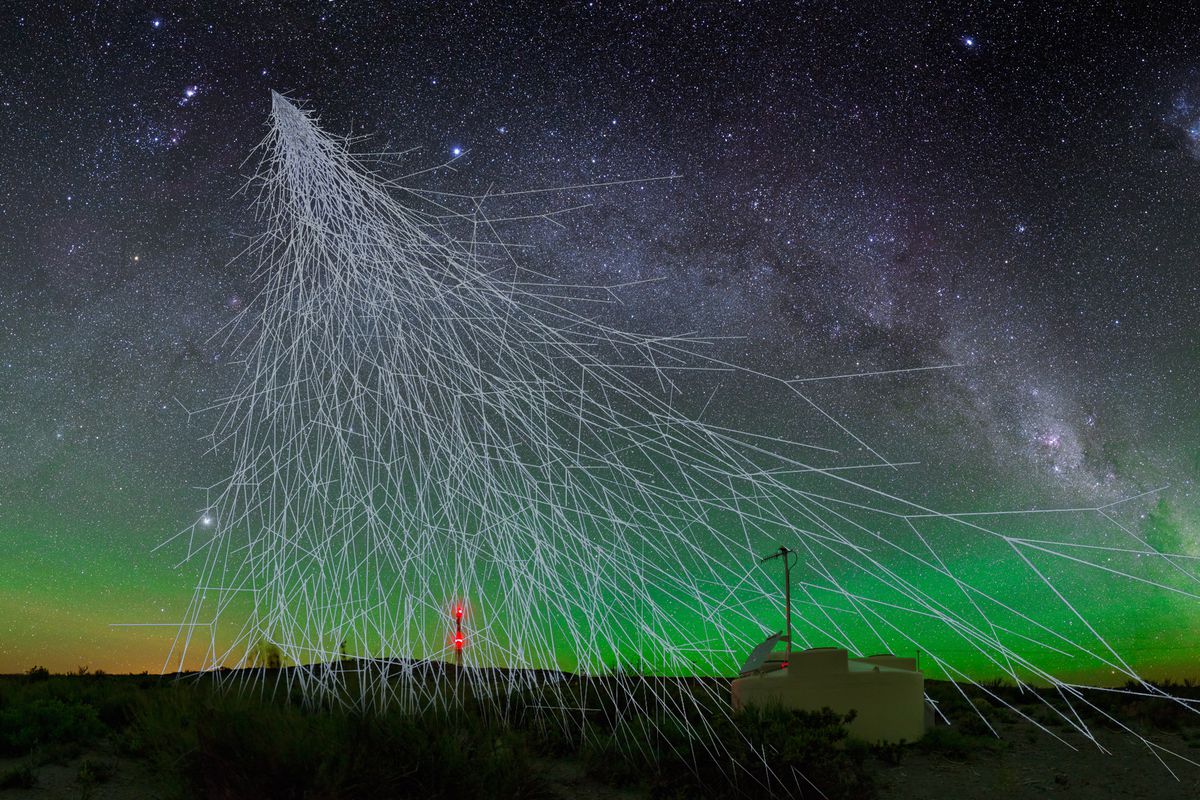 Contact
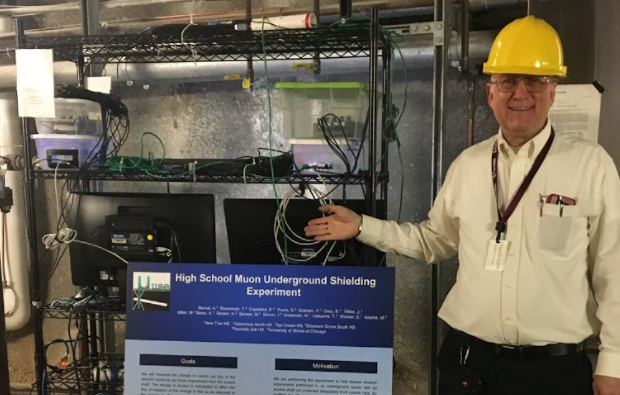 Nathan Unterman

nunterman@gmail.com

773 758-0464